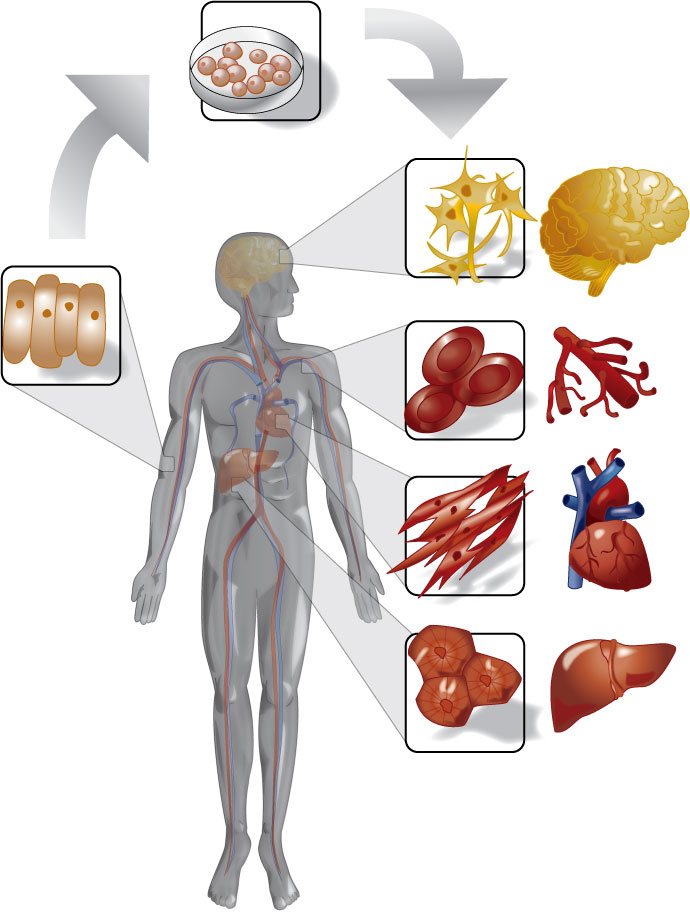 Human Cell Types
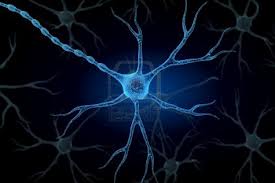 Nerve Cell (Neuron)
Sends electrical signals between the brain and the rest of the body.
Nerve Cell (Neuron)
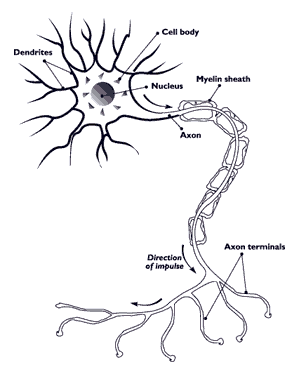 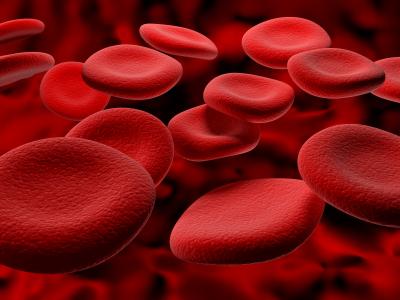 Red Blood Cell
Picks up oxygen from the lungs, and is pumped by the heart to the rest of the body.  Hemoglobin is the protein that carries the oxygen.
Red Blood Cells
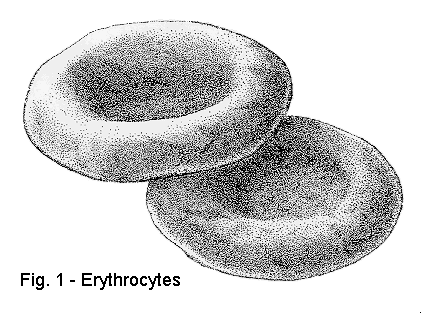 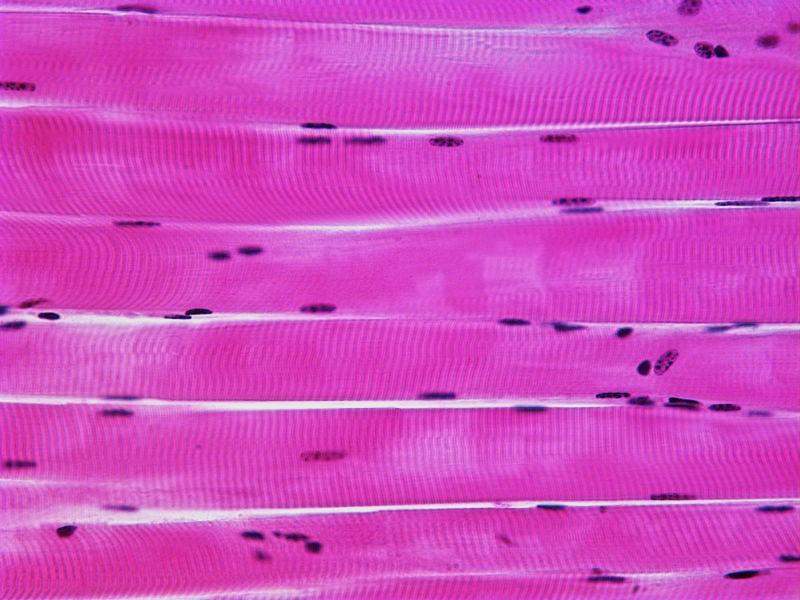 Muscle Cells
Contracts to make your body move.  Packed with mitochondria because movement requires lot of energy.
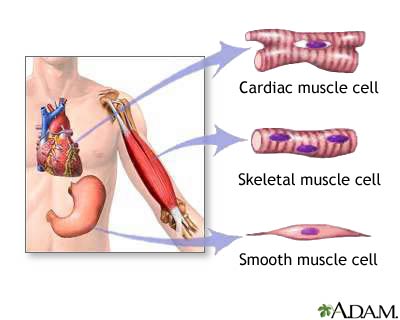 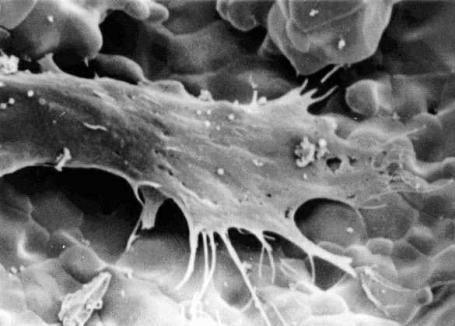 Bone Cells
Makes strong bones to hold the body together and protect your organs.  Spiny cells lock together.
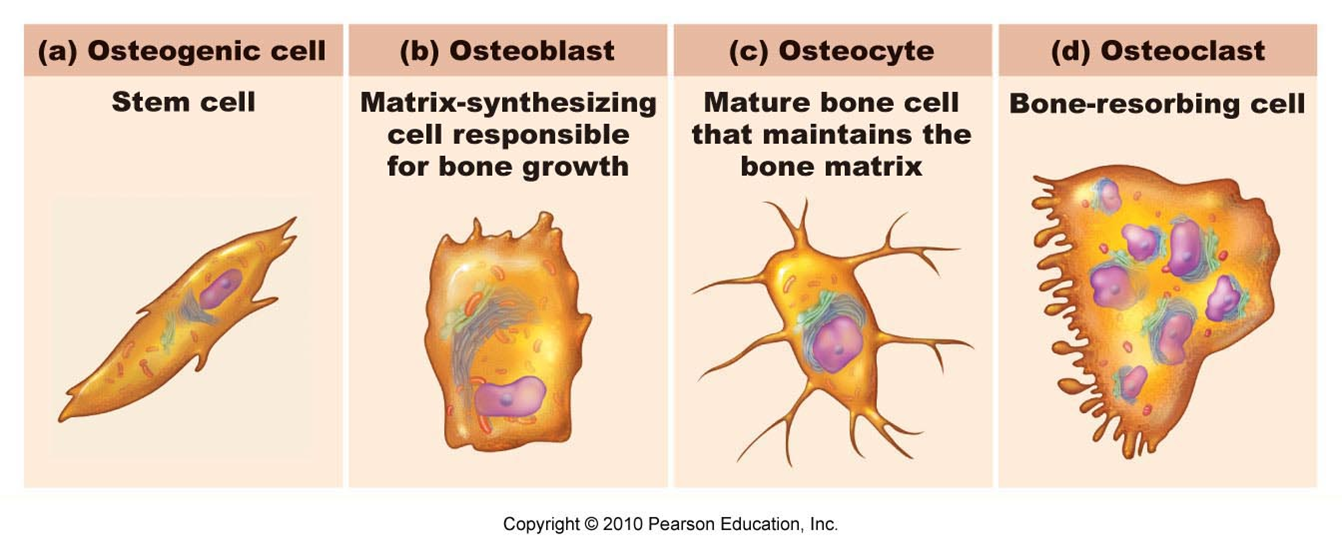 Bone Cells
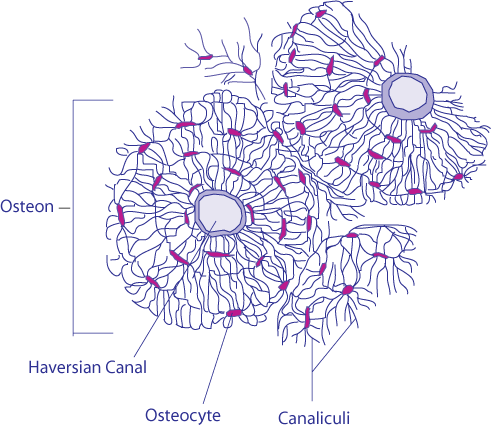 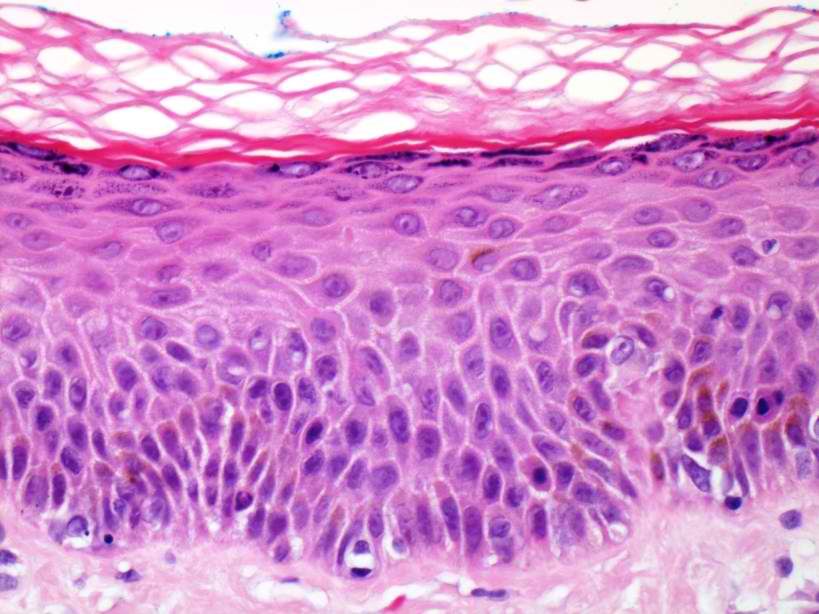 Skin Cells
Forms layers to protect your body (inside and outside).
Skin Cells
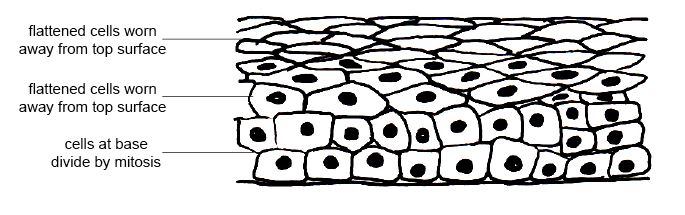 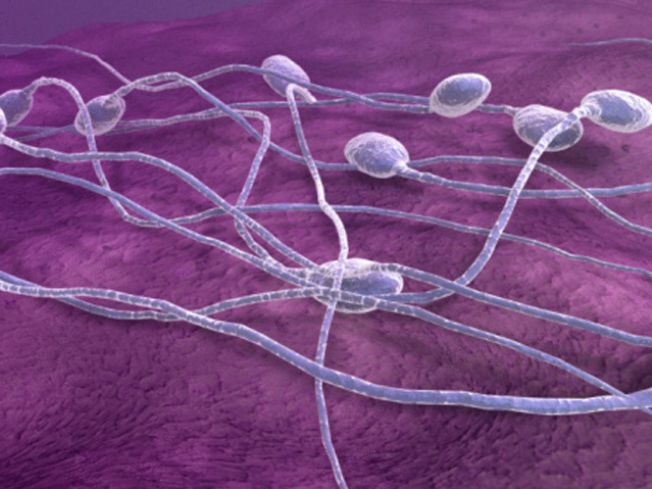 Sperm Cells
Male sex cell—uses its flagellum (tail) to swim in search of an egg to fertilize.  Packed with mitochondria for energy.
Sperm Cell
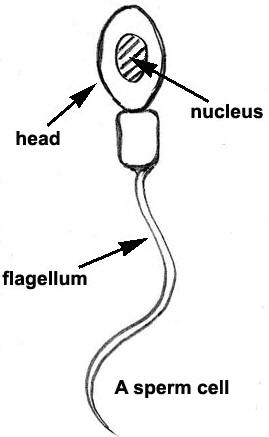 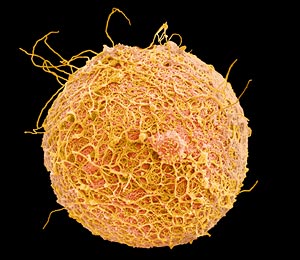 Egg Cells
Female sex cell—fertilized by sperm.  Contains nutrients for the growing embryo.
Egg Cell
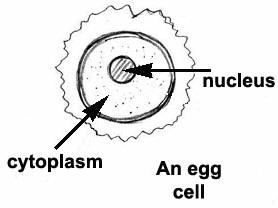 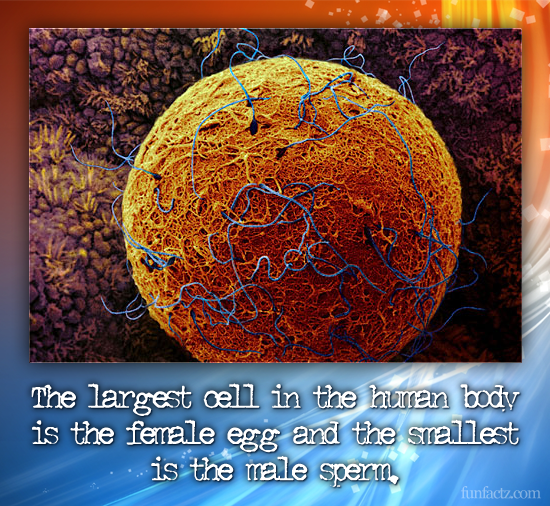 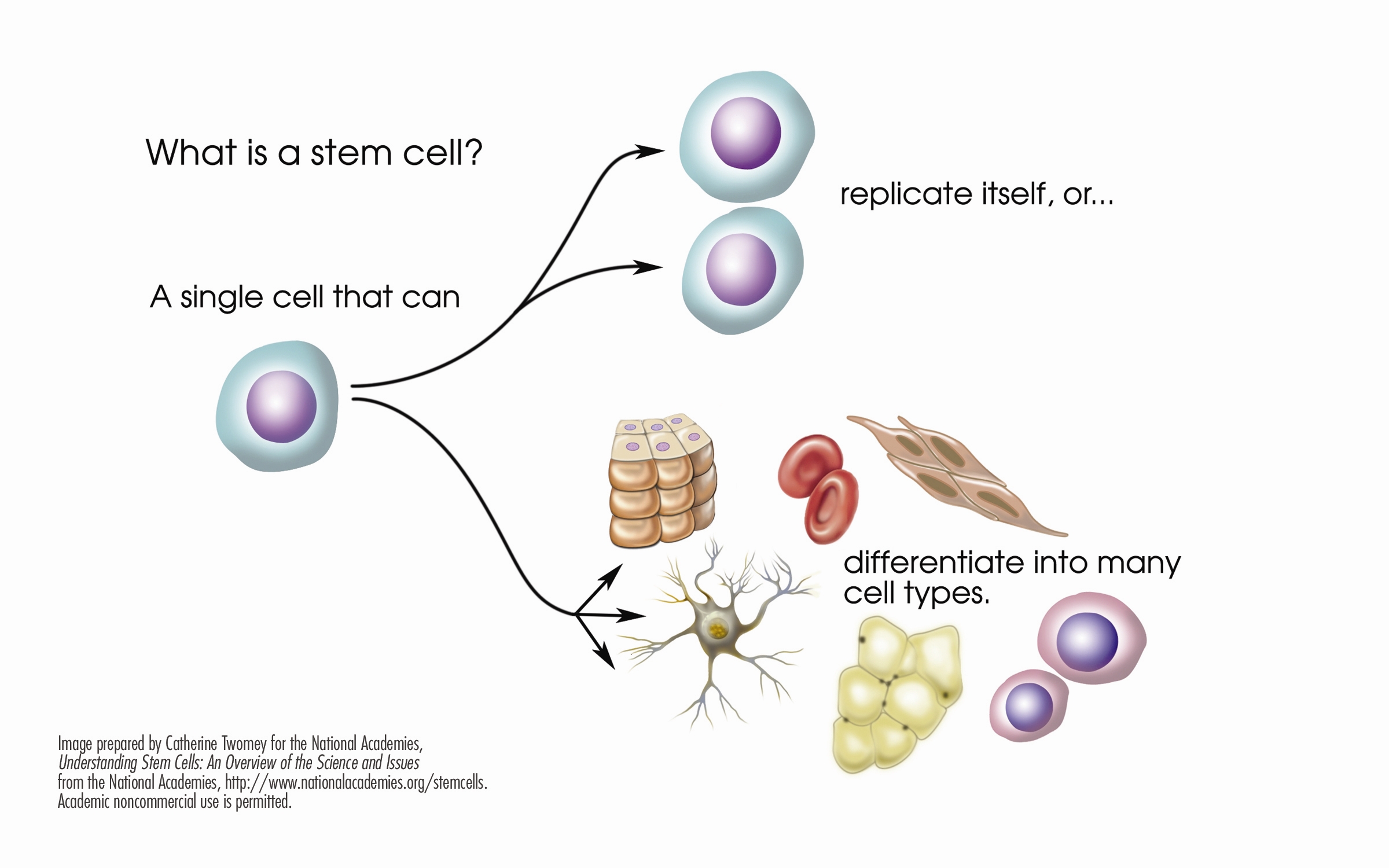 https://www.youtube.com/watch?v=xiHc2E3AR1o
https://www.cbsnews.com/video/special-stem-cell-treatment-for-spinal-cord-injuries-shows-promise/